Sunčev sustavPutovanje u svemir                            Ana Marija Čipraković 7.b
Raketa polijeće na Mjesec.
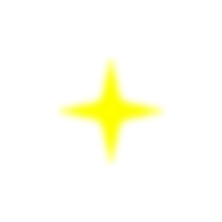 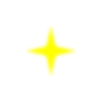 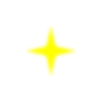 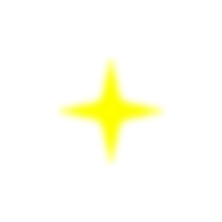 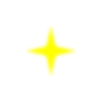 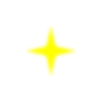 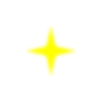 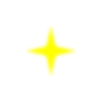 Mjesec
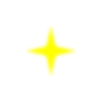 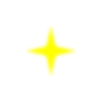 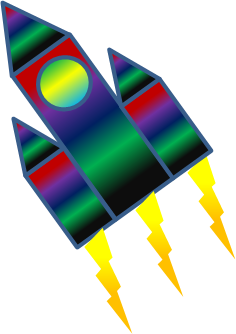 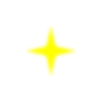 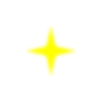 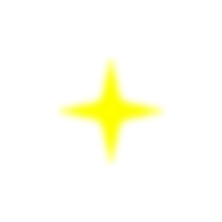 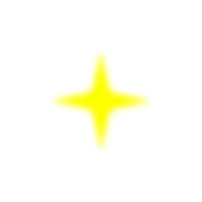 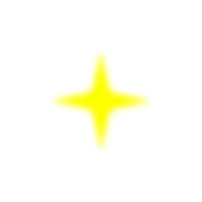 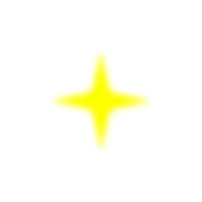 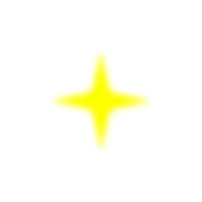 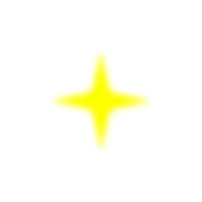 Sunce
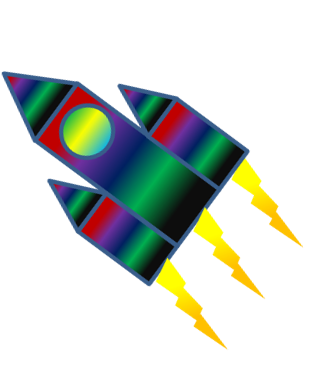 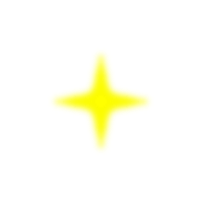 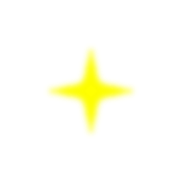 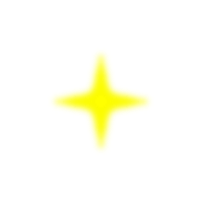 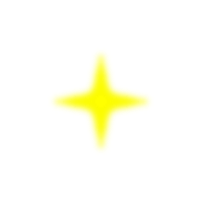 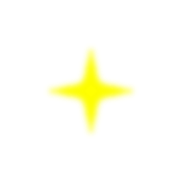 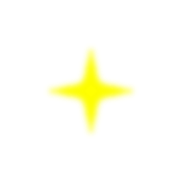 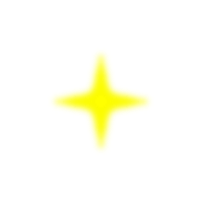 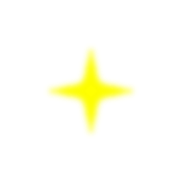 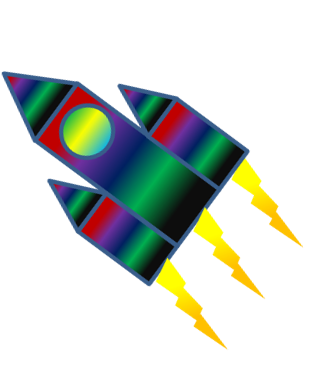 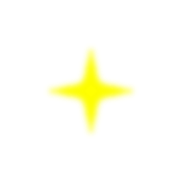 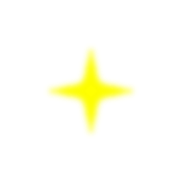 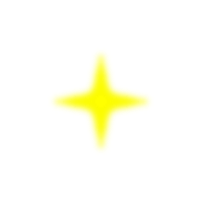 Uran
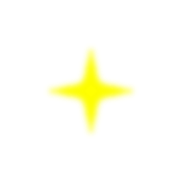 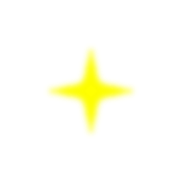 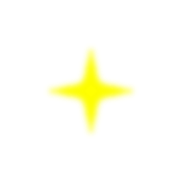 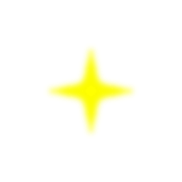 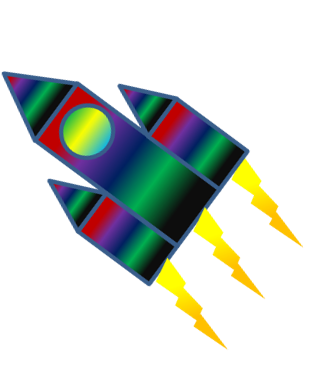 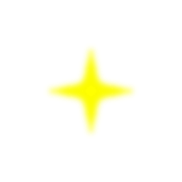 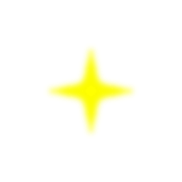 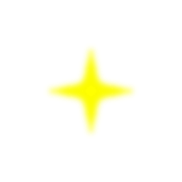 Neptun
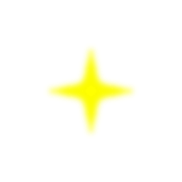 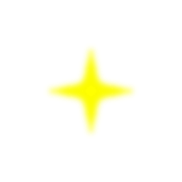 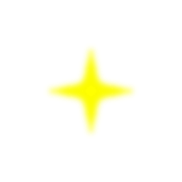 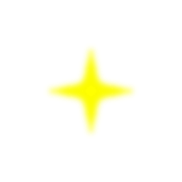 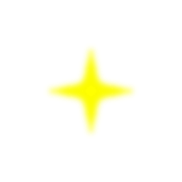 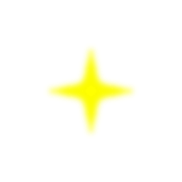 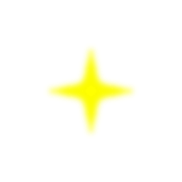 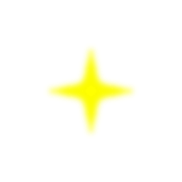 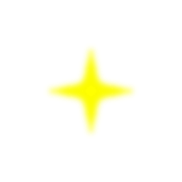 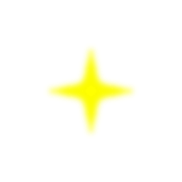 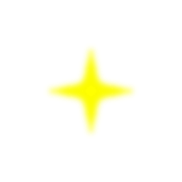 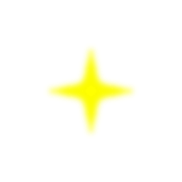 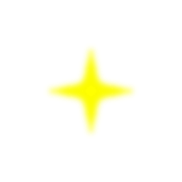 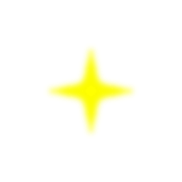 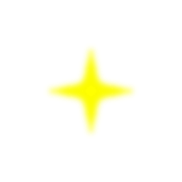 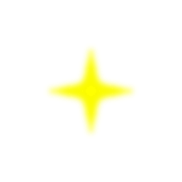 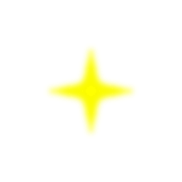 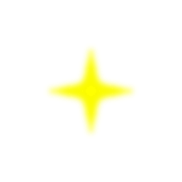 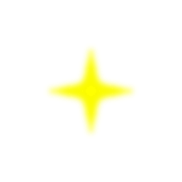 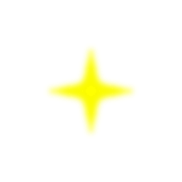 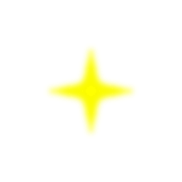 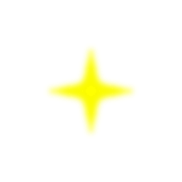 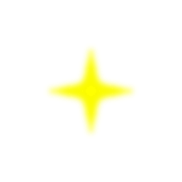 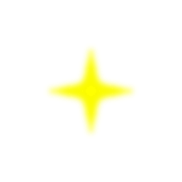 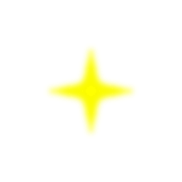 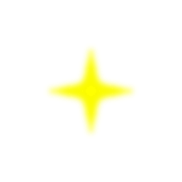 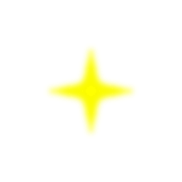 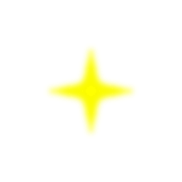 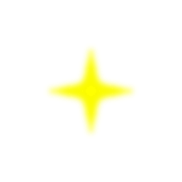 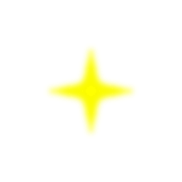 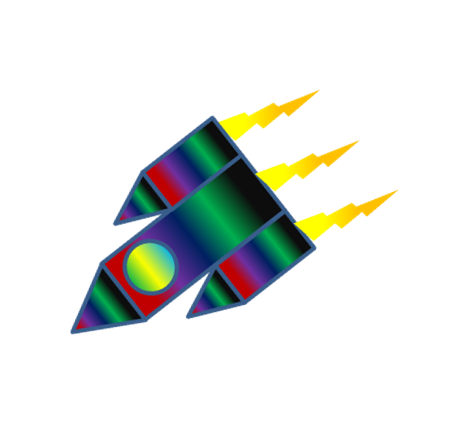 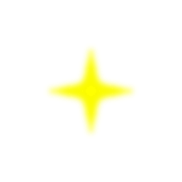 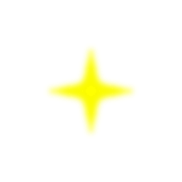 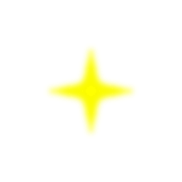 Mars
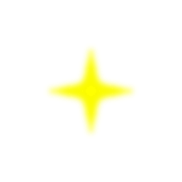 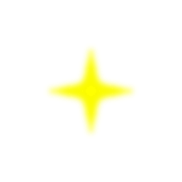 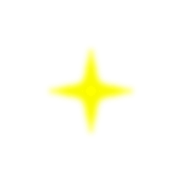 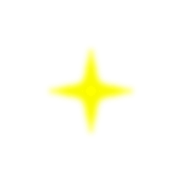 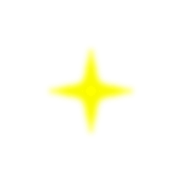 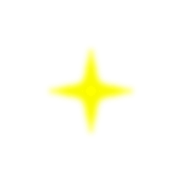 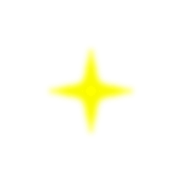 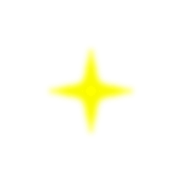 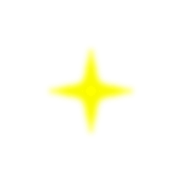 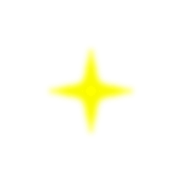 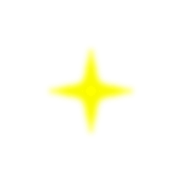 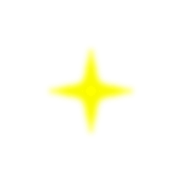 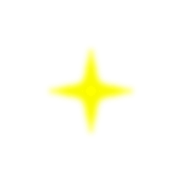 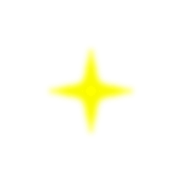 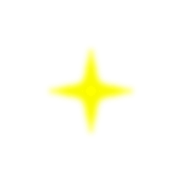 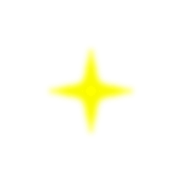 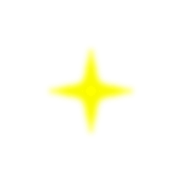 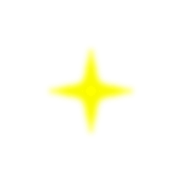 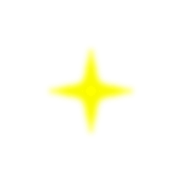 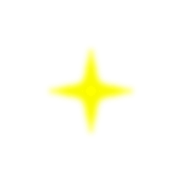 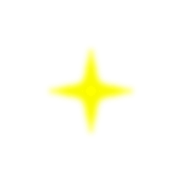 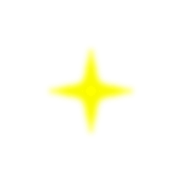 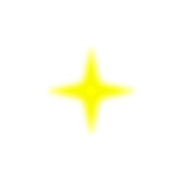 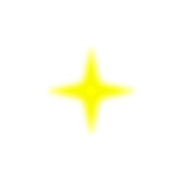 Pluton
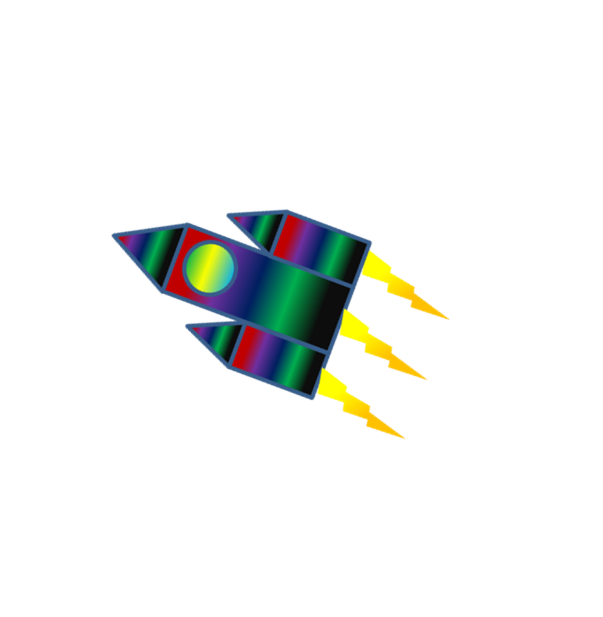 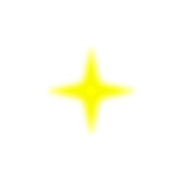 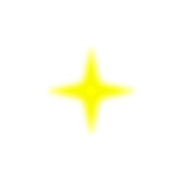 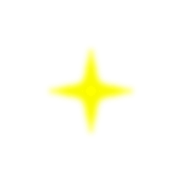 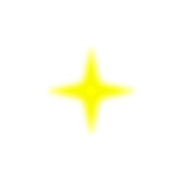 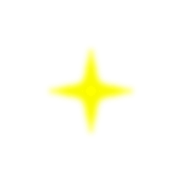 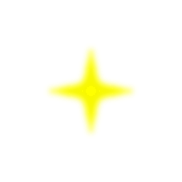 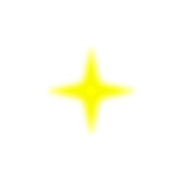 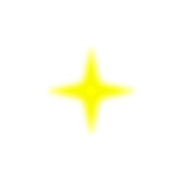 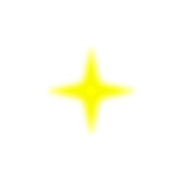 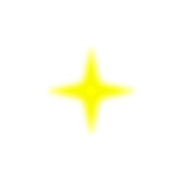 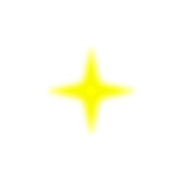 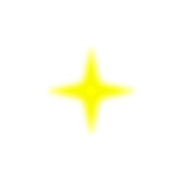 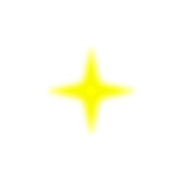 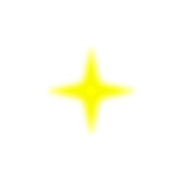 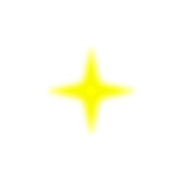 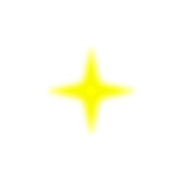 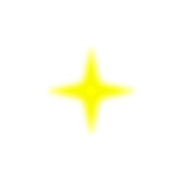 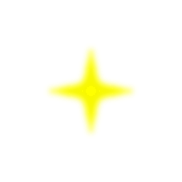 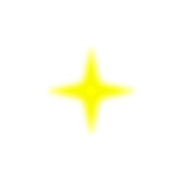 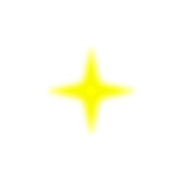 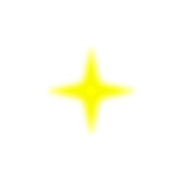 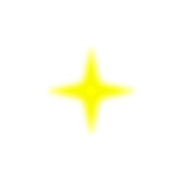 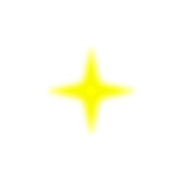 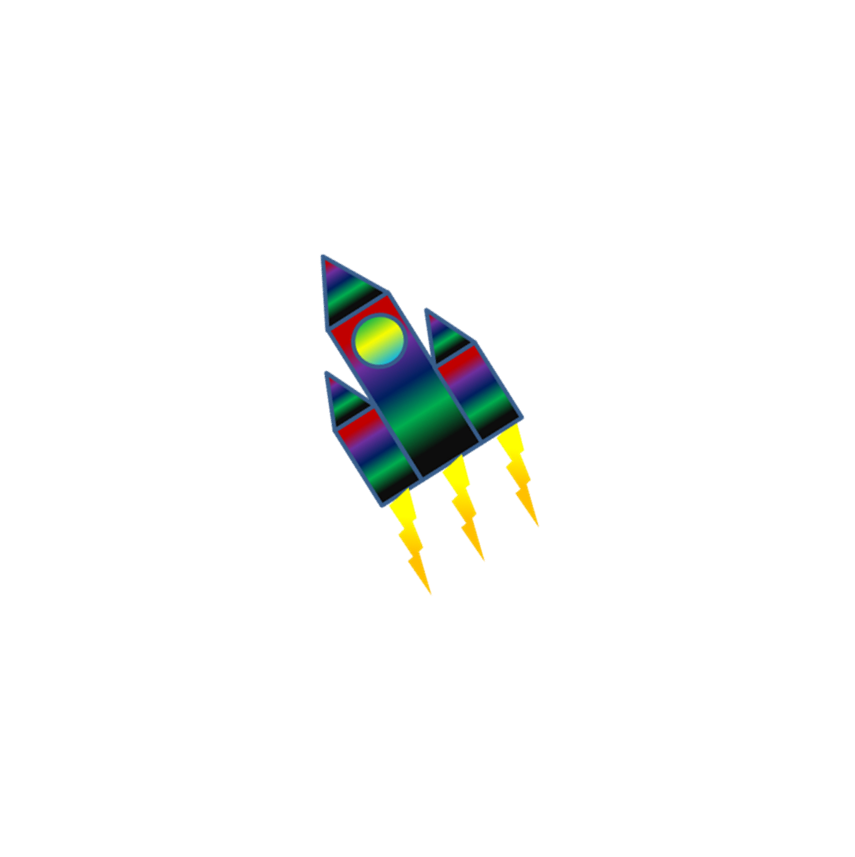 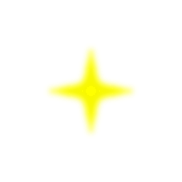 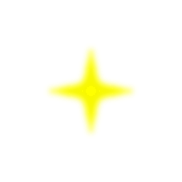 Saturn
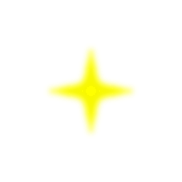 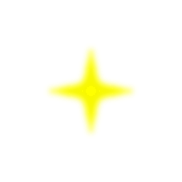 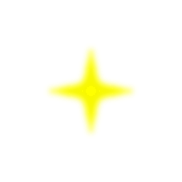 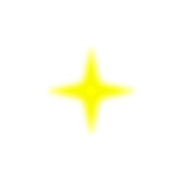 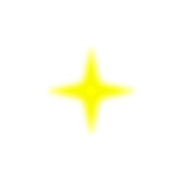 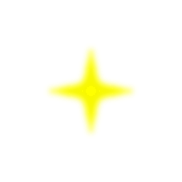 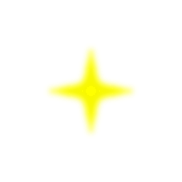 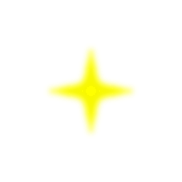 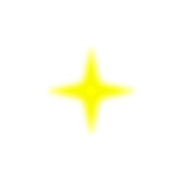 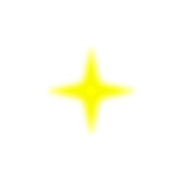 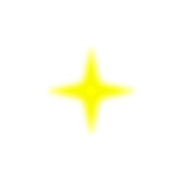 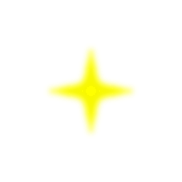 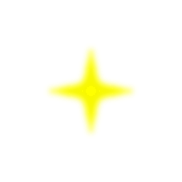 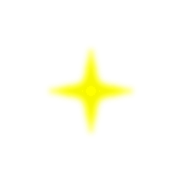 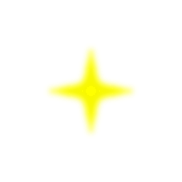 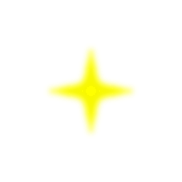 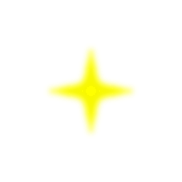 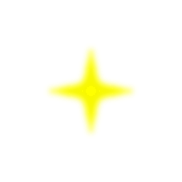 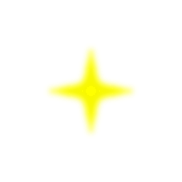 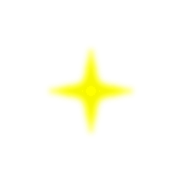 Merkur
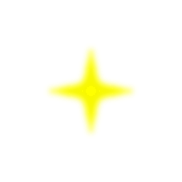 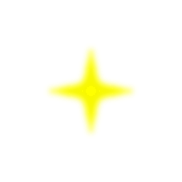 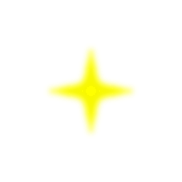 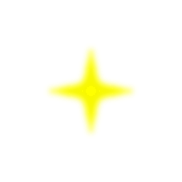 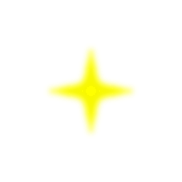 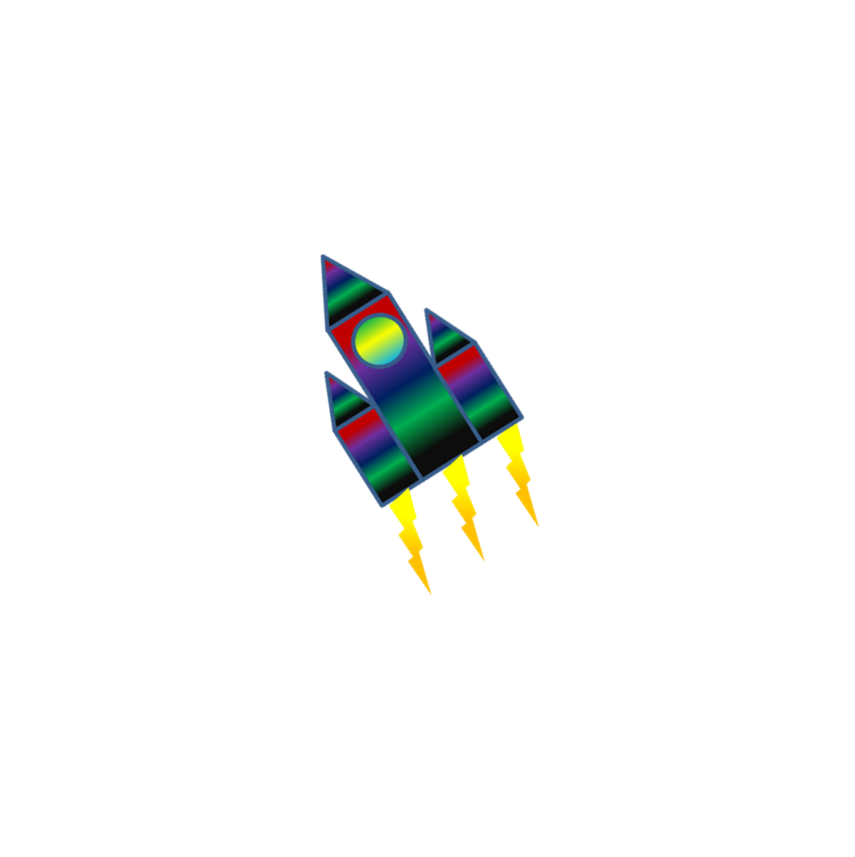 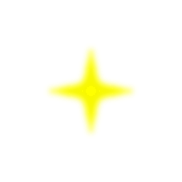 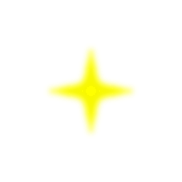 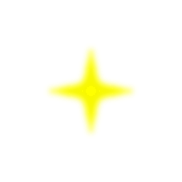 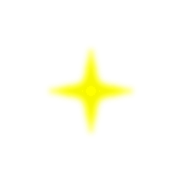 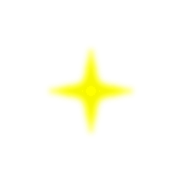 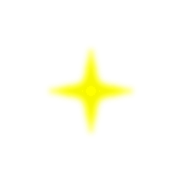 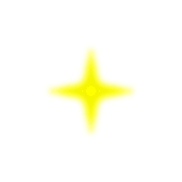 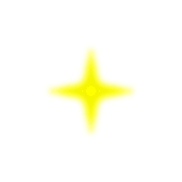 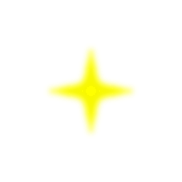 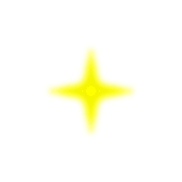 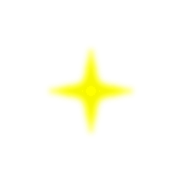 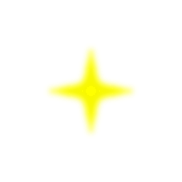 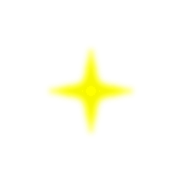 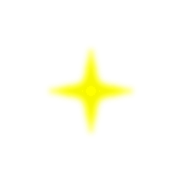 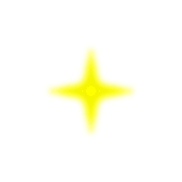 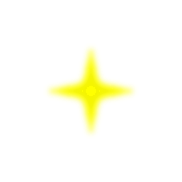 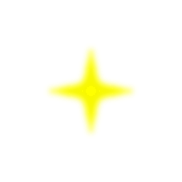 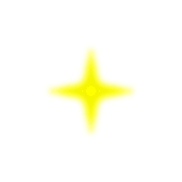 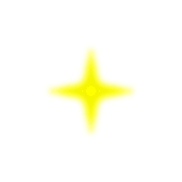 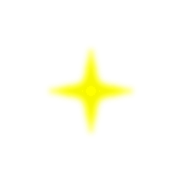 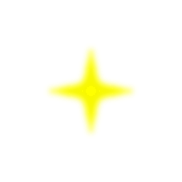 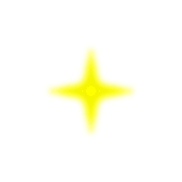 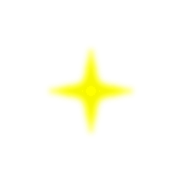 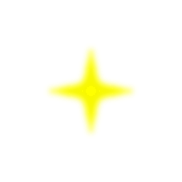 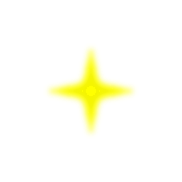 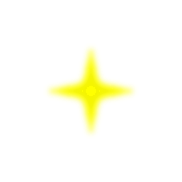 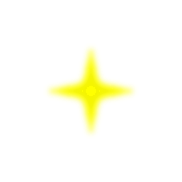 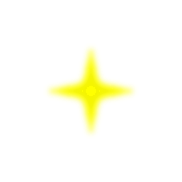 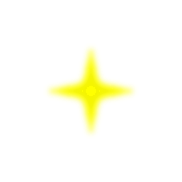 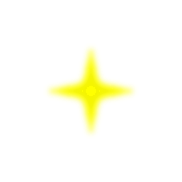 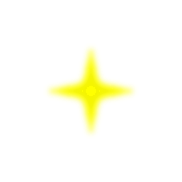 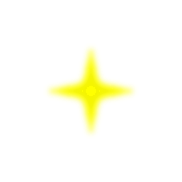 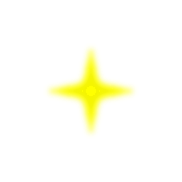 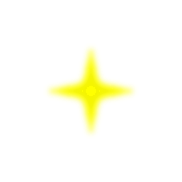 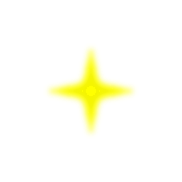 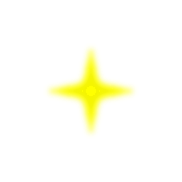 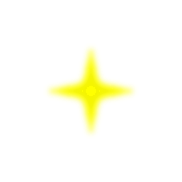 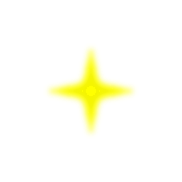 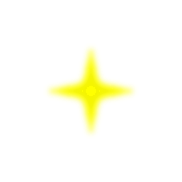 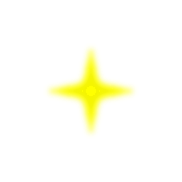 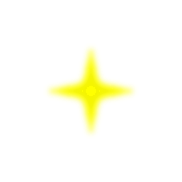 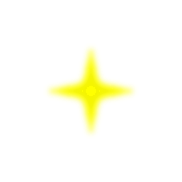 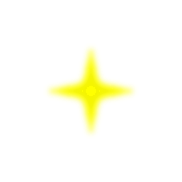 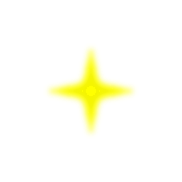 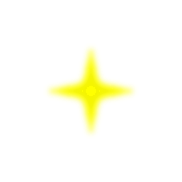 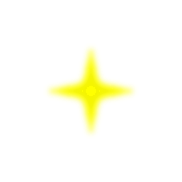 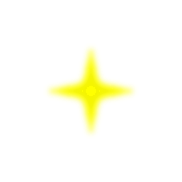 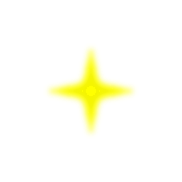 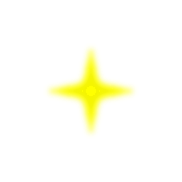 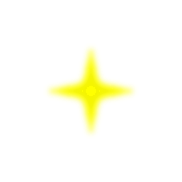 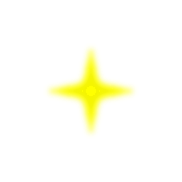 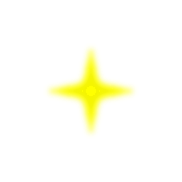 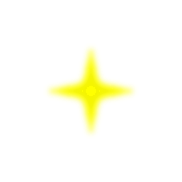 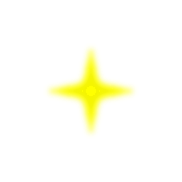 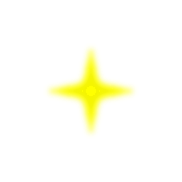 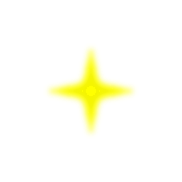 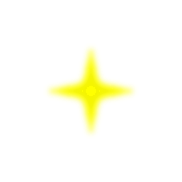 Venera
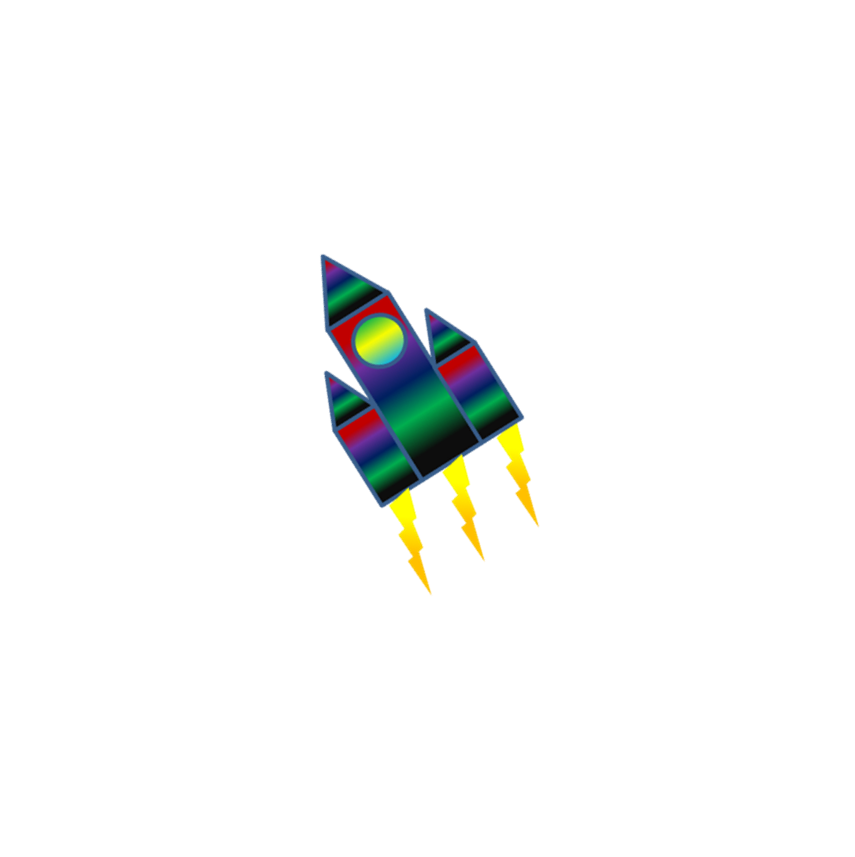 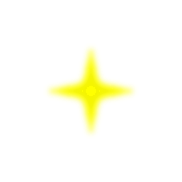 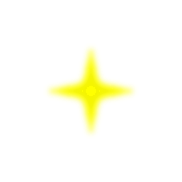 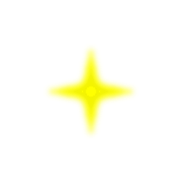 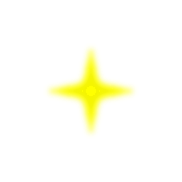 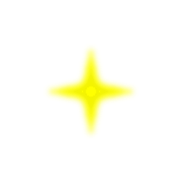 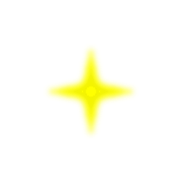 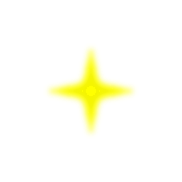 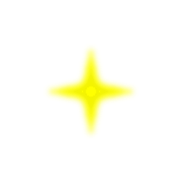 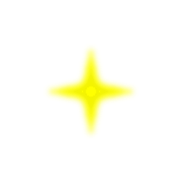 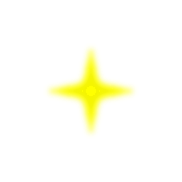 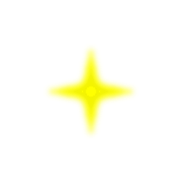 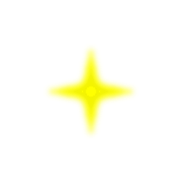 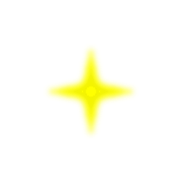 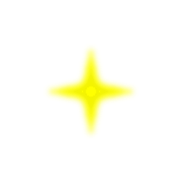 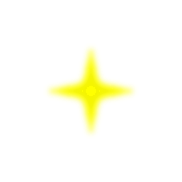 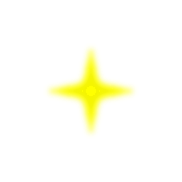 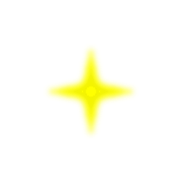 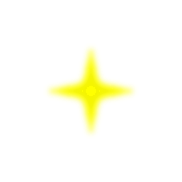 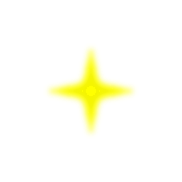 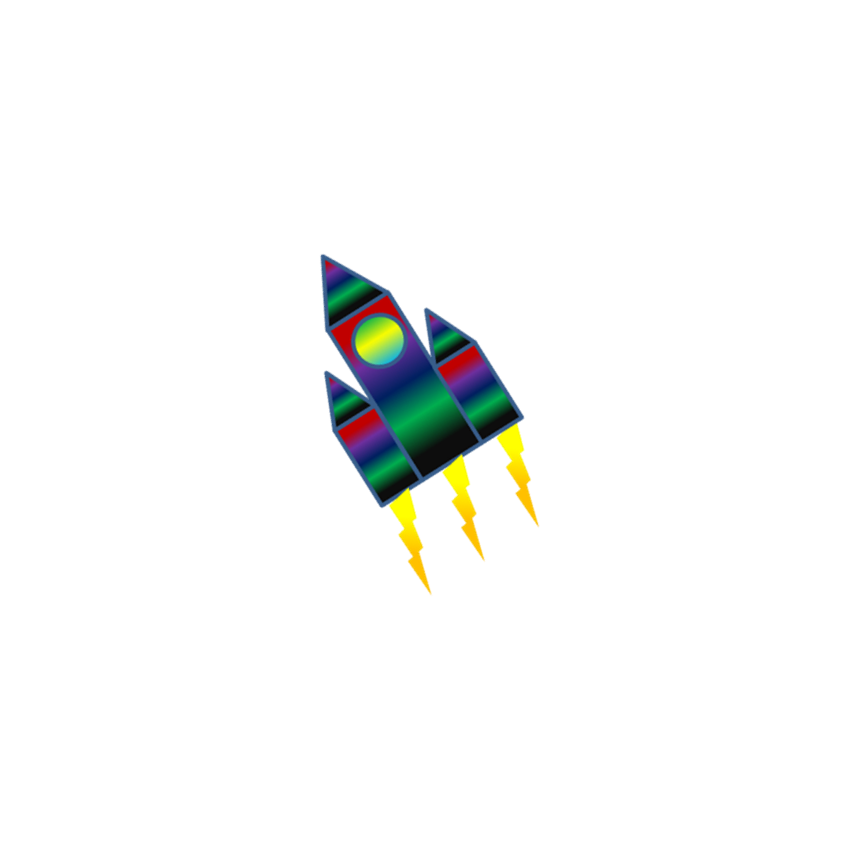 Zemlja
Zanimljivosti o planetima